Configurable quantum networks 
for advanced computing (CoQuNAC)
Irfan Siddiqi

Lawrence Berkeley National Laboratory
Department of Physics, University of California, Berkeley

Hartmut Häffner, Joel Moore, Dan Stamper-Kurn, Umesh Vazirni, 
Birgitta Whaley, John Wu
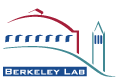 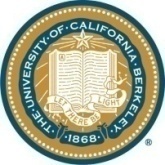 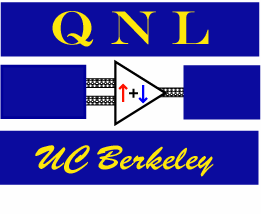 ASCR Workshop: Quantum Computing for Science, February 17-18, 2015
THE HARDWARE…
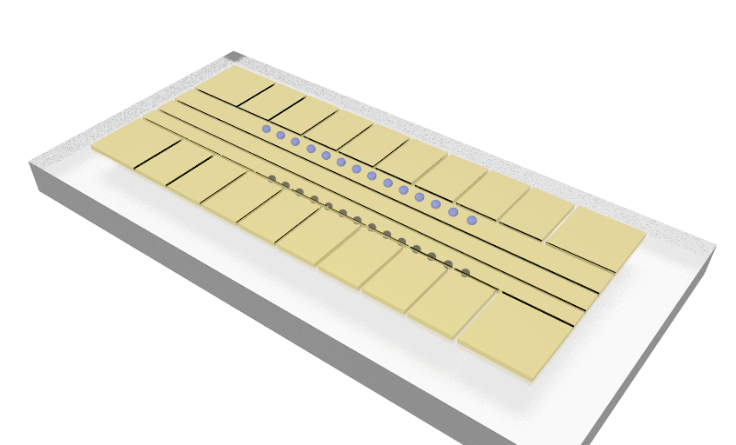 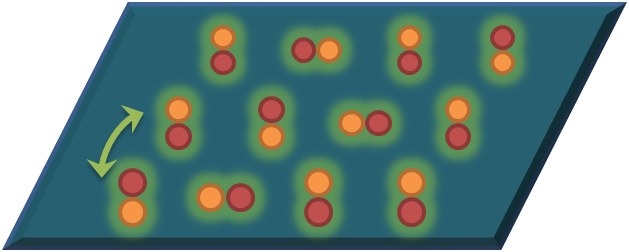 Lattice Models  (solids)
Long coherence
Spin-Boson Models
Access dynamics (closed)
Couple to hybrids
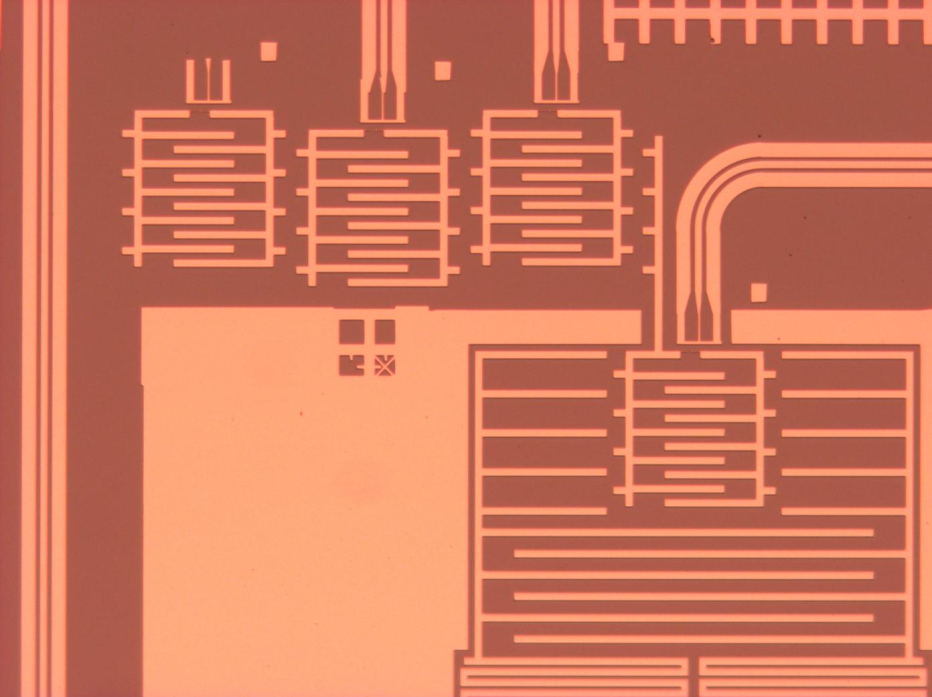 Flexible architecture
Access dynamics (open)
Advanced Measurement
MODELING CORRELATED MATERIALS
Chemical formula
Structural information
Chemical intuition/
Phenomenology
DFT and other
pseudopotential methods
Simplified description
of essentials:
“model Hamiltonian”
Analytical theory
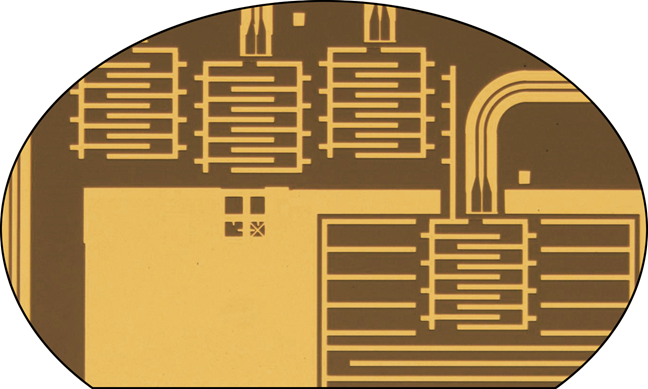 Emergent properties:
superconductivity,
magnetism, ...
Exact diagonalization
(if model Hamiltonian small)
Many-body approximations
(DMRG, DMFT, ...)
a major need/growth area
[Speaker Notes: No one other than the condensed matter speakers gets asked #4.]
MEASURING CORRELATION FUNCTIONS
Complete knowledge is unnecessary and impractical: storing/measuring all eigenvalues will be impossible.  The most important physical quantities are usually “n-point correlation functions”, which are expectation values of n products of local operators.

Example of 1-point correlation function: energy density

Dynamical 2-point correlations: energy transport, conductivity,…
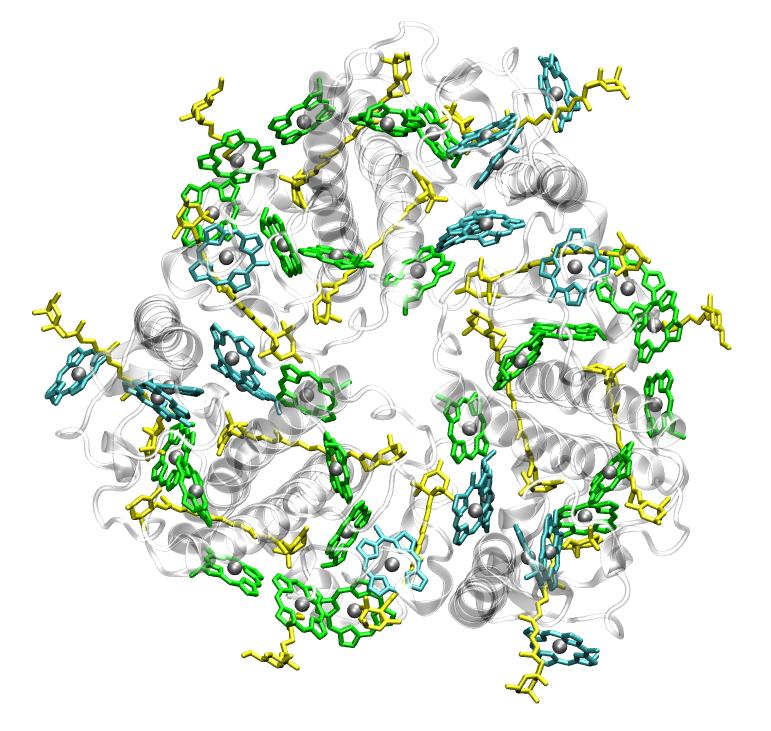 Can we combine a strong-correlation solver with existing computational chemistry to describe <Ea(0) Eb(t)>, the 2-point dynamical correlation function of energy, describing photosynthetic energy transfer?
THE HAMILTONIAN LANDSCAPE
Quantum Ising,
Bose-Hubbard,
Spin-Boson
Ising-like magnets
Superfluidity
Electron-phonon interactions
Fermi Hubbard 
at fractional doping
Photosynthesis
Superconductivity
Spin liquids
Solar water splitting
Development
Time
Synthetic gauge fields,
Relativistic theories
Quantum chromodynamics
QFT?
Gravity?
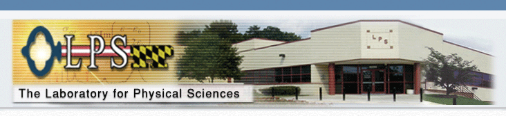 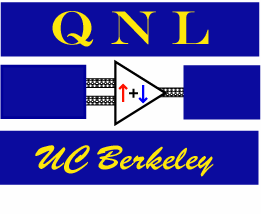 [Speaker Notes: Lumped element LC resonator, rest of the qubit chip.]
WEAK MEASUREMENTS:REAL-TIME QUANTUM TRACKING
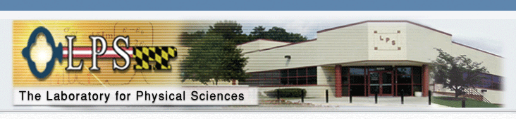 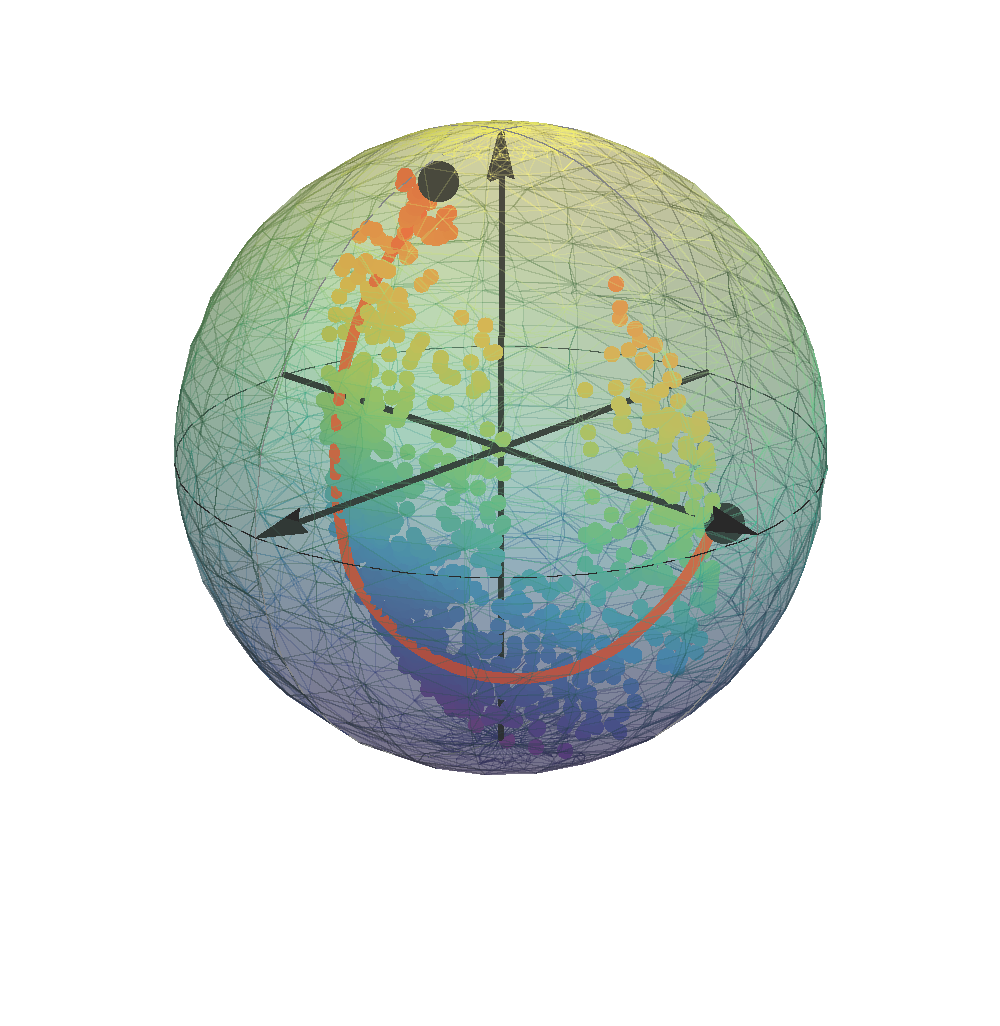 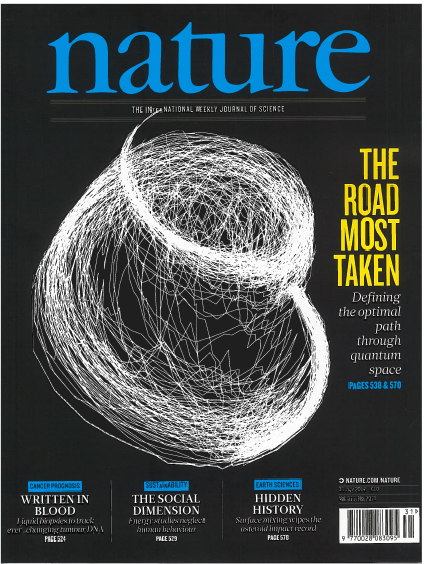 Vary Measurement Strength
Local Measurement Nodes
Extend to Many Qubit Systems
A SUPERCONDUCTING QUBIT TRIMER
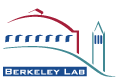 Bose-Hubbard Hamiltonian 
(interacting bosons on a lattice)
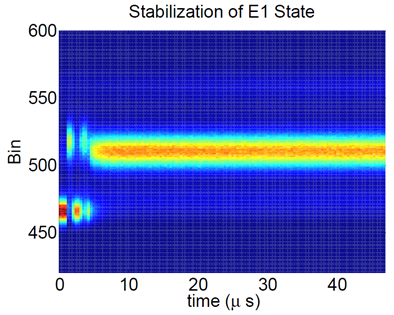 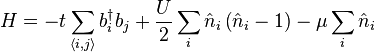 Spectroscopy
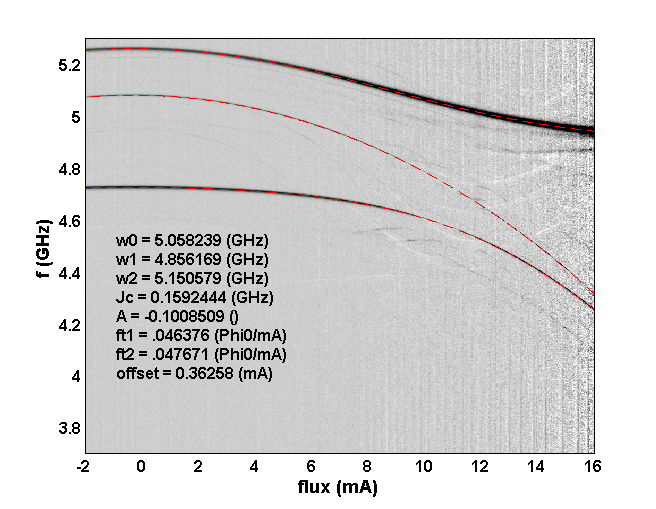 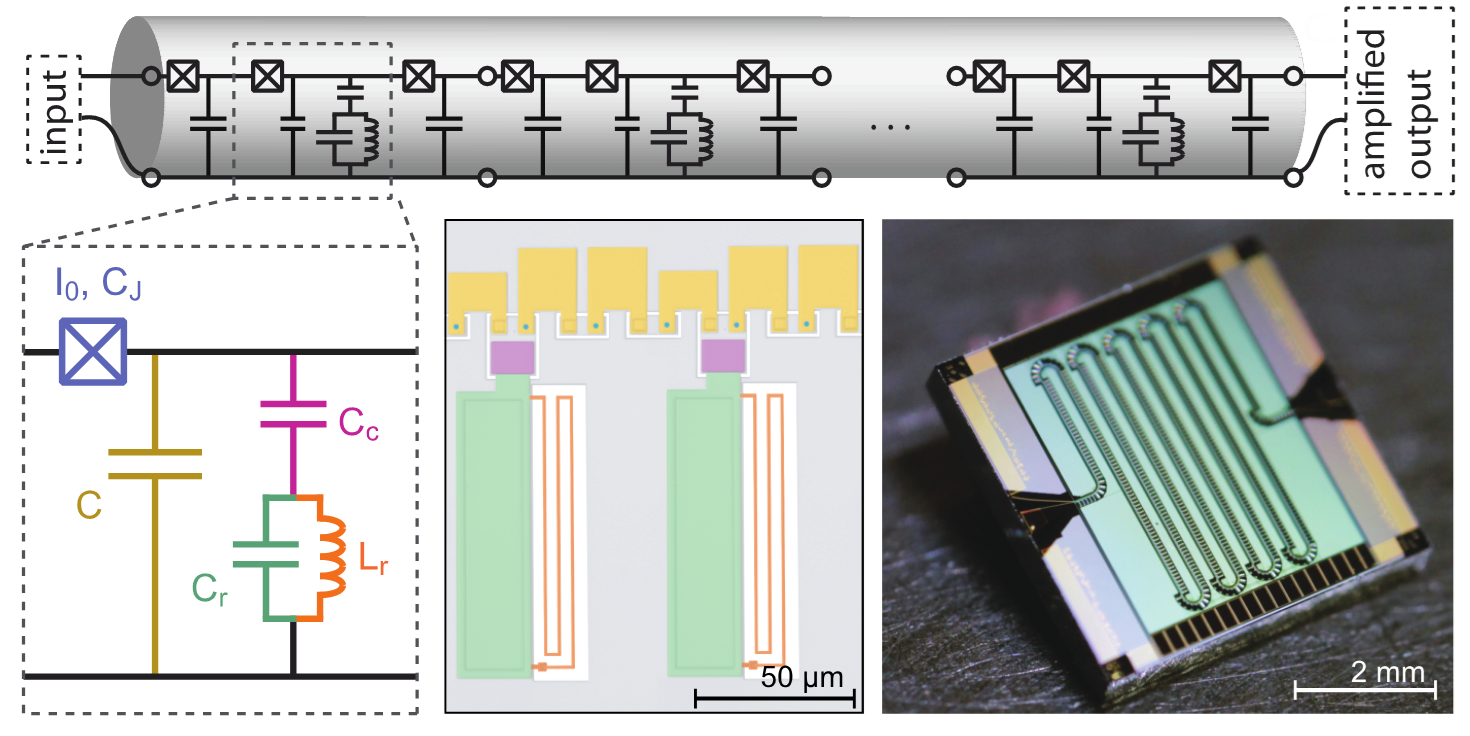 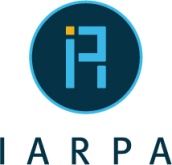 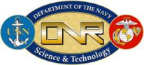 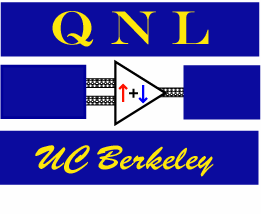 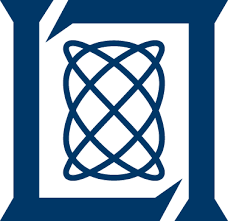 BEYOND THE SIMPLE CASES: HIGH LEVEL PROGRAMMING
USE ABSTRACTIONS TO:

	- encapsulate machine 
	  details

		- enable complex        			       		  automation/calibration

			  - permit arbitrary 				            changes in 				                   hardware
“spin”
“microwave generator”
“pulse
sequence”
“spin
coupler”
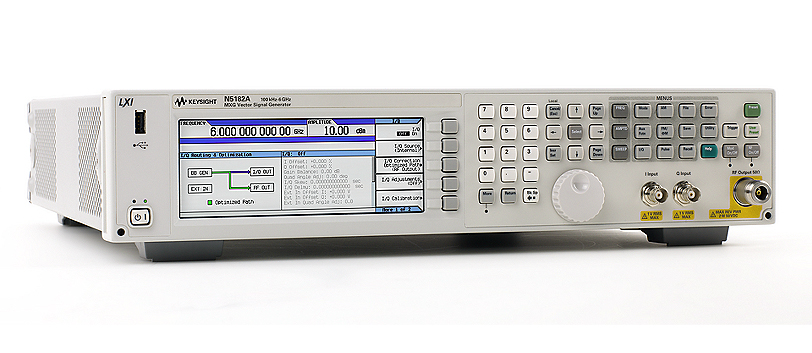 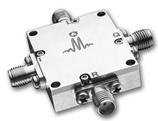 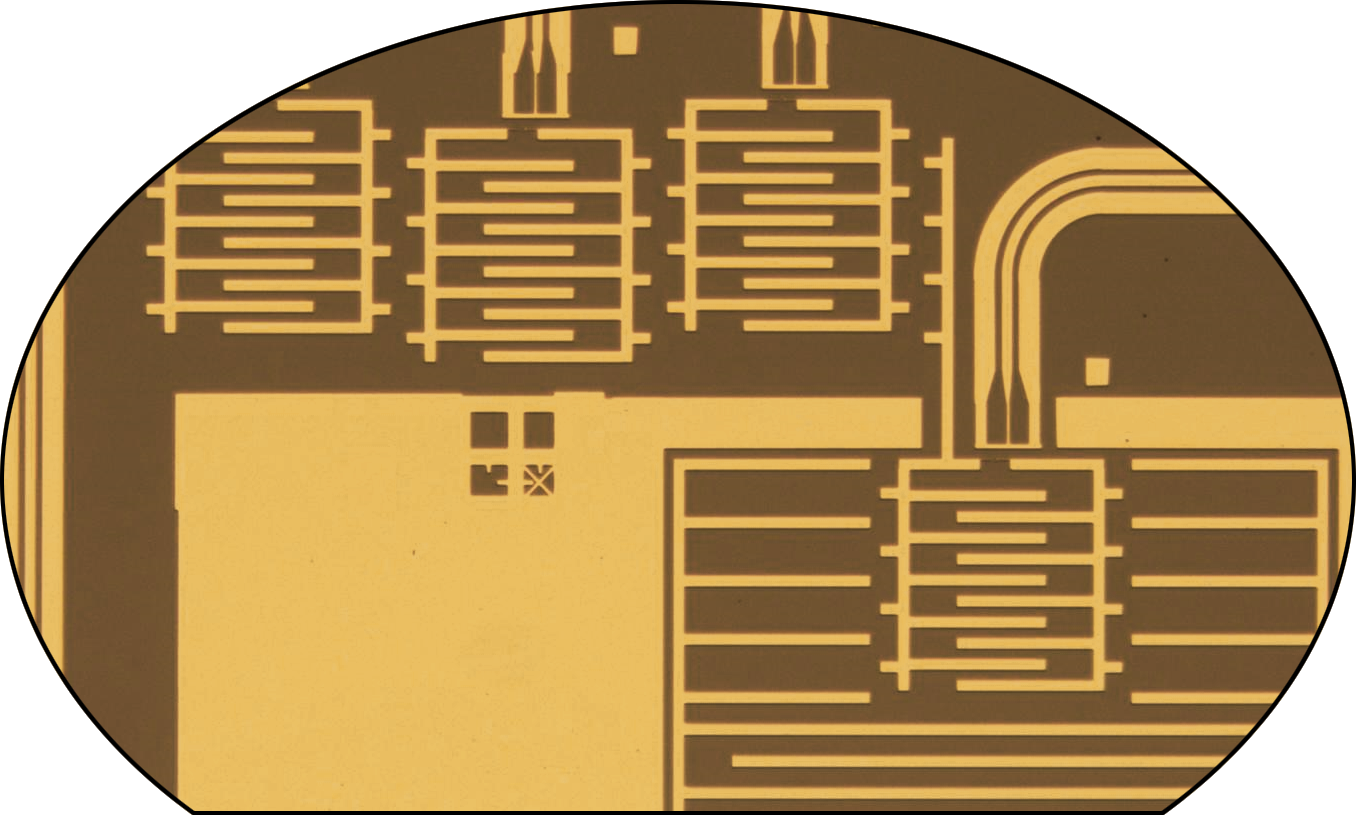 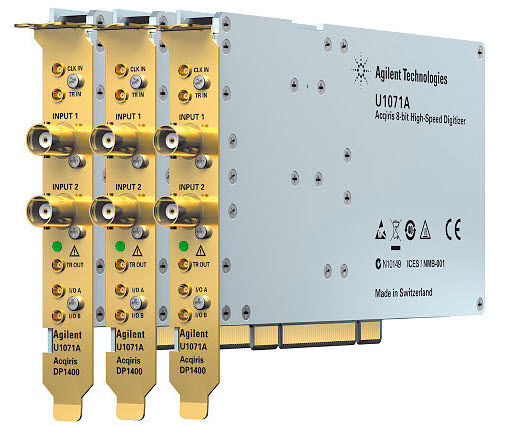 “ADC”
“spin
measurement”
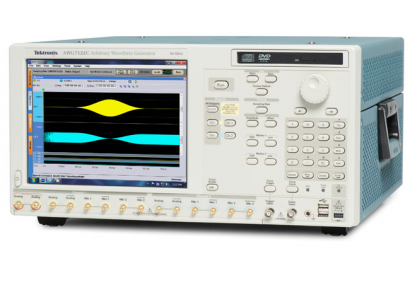 STABILIZATION/ FEEDBACK
Configurable Quantum Network 
N = 1 - 100




Trapped Ions
Ultracold Atoms
Superconducting Circuits

Can control:
(i) lattice size & topology
(ii) Local spin state
(iii) coupling 
(iv) measurement
COMPUTER
SCIENCE
MEASUREMENT
ENCODE
DECODE
MATERIALS
SCIENCE
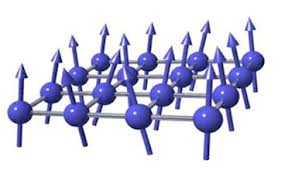 VERIFICATION
STAT/
THERMO
ERRORS
CHEMISTRY
VALIDATION 
(cf. classical)
ADVANCED
MATERIALS
Configurable Quantum Networks for Advanced Computing (CoQuNAC)
QUESTIONS OF INTEREST
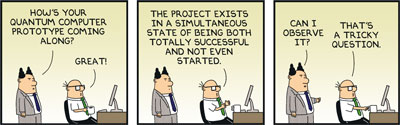 What types of Hamiltonia are accessible with CoQuNAC?
Emulation versus simulation with gates?
How does one “program” the simulation?  (ie. map to Hamiltonian) 

What parts of the network need to be measured? How?
How to protect against errors?
How to define success/completion?
How to compare to classical solvers?
Benefits of quantum coherence? (cf. AQC, Annealing: Vazirani)
How far can this technique be extended (resources/utility)?
How do we serve the scientific community at large?